Реализация здоровьесберегающих технологий в системе развивающего обучения
 Л.В. Занкова.
Полякова С.Н.- учитель нач. классов НОШ№12 «Гармония» Ст. Каневской
«…Чтобы сделать ребенка умным и рассудительным, сделайте его крепким и здоровым.»
Жан-Жак Руссо
Здоровье - это нормальная (бесконфликтная, безопасная, счастливая) деятельность организма на биологическом, психологическом, социальном и духовном уровнях челове-ческой природы.
(По В.Т. Лободину)
Следовать 
укрепляющему 
здоровье 
жизненному 
режиму
Научиться
рационально
питаться
Здоровый 
образ жизни – 
активность человека, 
направленная 
на сохранение 
здоровья
Негативно 
относиться к 
вредным 
привычкам
Научиться 
управлять своими 
чувствами, 
жить в ладу с 
окружающими
Соблюдать 
советы гигиены, 
сформировать 
ответственное 
гигиеническое 
поведение
Уважать 
физическую 
культуру, 
заниматься 
спортом
Программа «Здоровье»
Пед.коллектив третий год работает над проблемой:  
Сохранения и укрепления   здоровья учащихся
Основные  направления программы:
Организация здоровьесберегающего образовательного процесса.
Инструктивно- методическая работа с обучающимися, их родителями и учителями.
Учебно-воспитательная работа.
Оздоровительно-профилактическая работа.
Задачи программы «Здоровье»
пропаганда здорового  образа жизни,
внедрение современных методов мониторинга здоровья,
разработка системы мер, уменьшающих риск возникновения заболеваний и повреждений, связанных с социальными аспектами жизни;
привитие обучающимся ЗУН, необходимых для принятия разумных решений
по сохранению и улучшению безопасной и здоровой среды обитания;
организация учебно-воспитательного процесса с учетом результатов медицинского обследования учащихся и требований СанПиН.
Объем двигательной активности учащихся прогимназии
Здоровьесберегающие технологии.
Увеличение двигательной
 активности
Подвижные перемены
Утренняя гимнастика
Физминутки
Динамические часы
Увеличение двигательной активности учащихся.
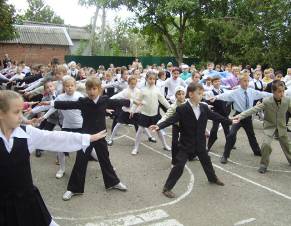 Динамический час
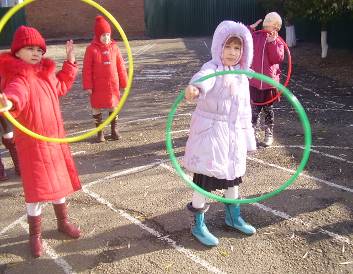 Утренняя гимнастика
Подвижные перемены на свежем воздухе
Рациональная организация уроков
Технология раскрепощенного
 развития детей
Частая смена видов
  деятельности на уроке
Сюжетные минутки
 отдыха
Дифференцированный
подход к обучению
Ителлектуальные, ролевые 
и сюжетные игры
Интеграция уроков
Здороьесбегающие технолоии на уроке.
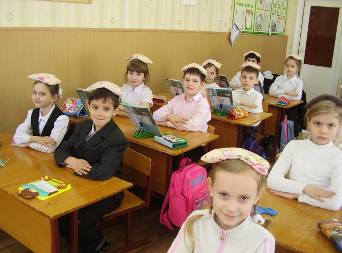 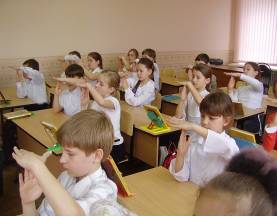 Психогимнастика
Формирование осанки
(мешочки с солью)
Гимнастика для кистей рук.
Физминутки на уроке
С использованием
 необходимого инвентаря
Сюжетные, ролевые
Специальные комплексы
 упражнений
психогимнастика
Коррекция зрения
Укрепление мышц рук
формирование осанки
Массаж области груди, лица
Здоровьесберегающие технологии на уроке.
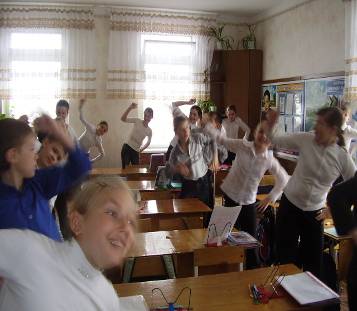 Релаксационные упражнения для мимики лица
Сюжетные физминутки
Технология раскрепощенного обучения
Деловая игра «Животные и птицы Краснодарского края»
Работа в командах
Сюжетно ролевая игра«Найди 10 отличий»
Гимнастика для глаз (по таблицам)
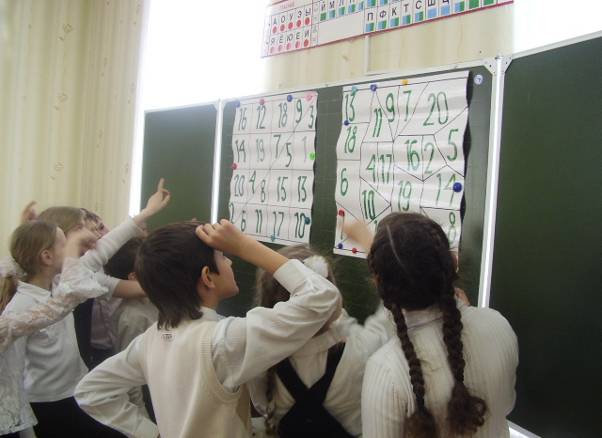